Тема самообразования: «Приобщение дошкольников к народному декоративно-прикладному искусству»
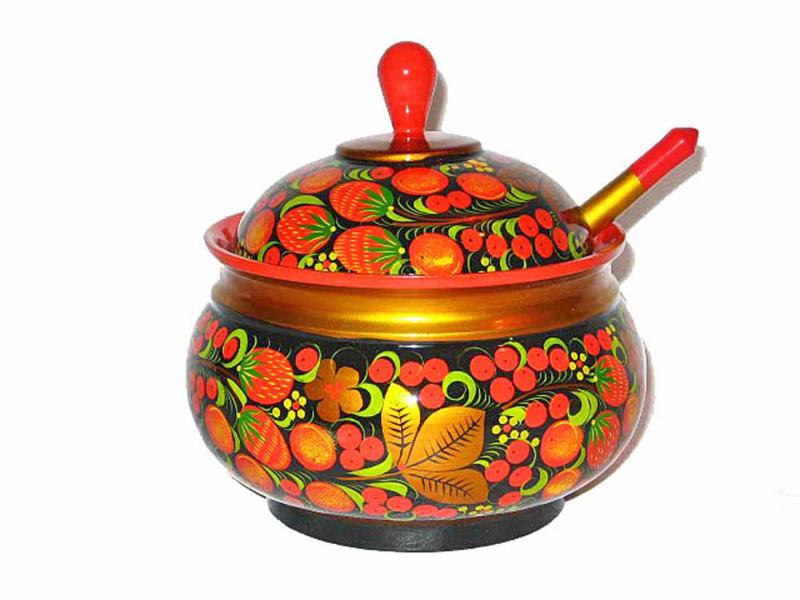 Воспитатель
Гуляева О.Б. 
МДОУ Некоузский детский сад № 3 «Светлячок»
Актуальность
Актуальность заключается в необходимости формирования и развития у детей дошкольного возраста значимых идеалов и ориентиров, необходимых для воспитания нравственного развития и духовно богатой личности. Декоративно – прикладное искусство является одним из факторов гармонического развития личности дошкольников. Посредством общения с народным искусством происходит обогащение души ребенка, прививается любовь к своему краю.
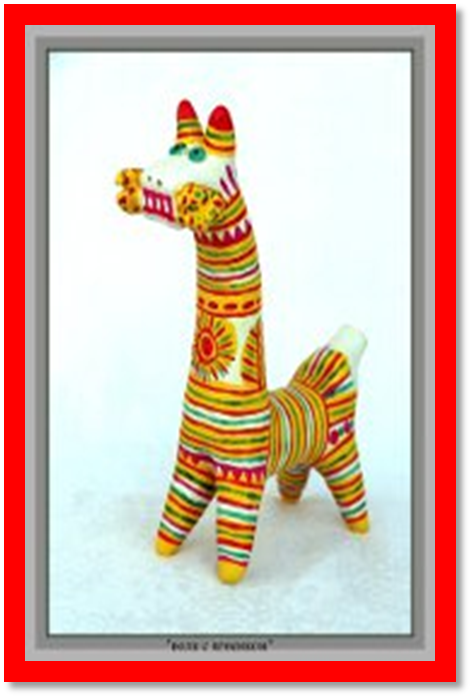 Народные художественные промыслы России - неотъемлемая часть отечественной культуры.
 Наш долг познакомить  детей с традициями русского народа, воспитывать их на материале истории. Это позволит  детям почувствовать себя частью русского народа, ощутить гордость за свою страну, богатую славными традициями.
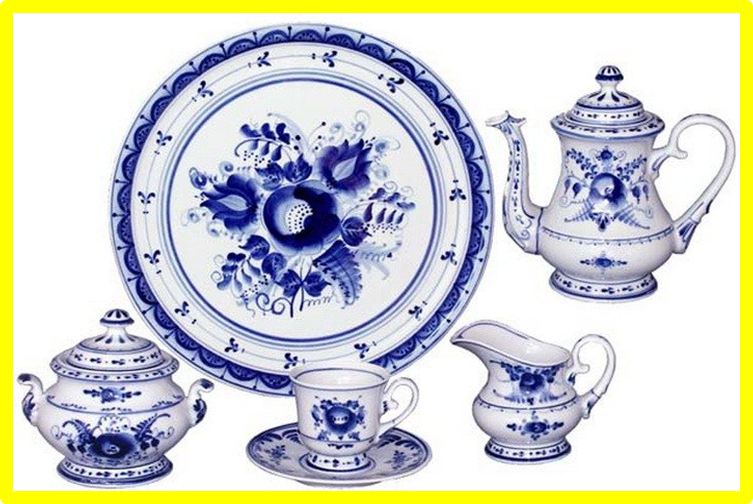 Цель темы:
Приобщить детей к истории и культуре своего народа через знакомство с народными промыслами России, мастерством народных умельцев и русским фольклором.
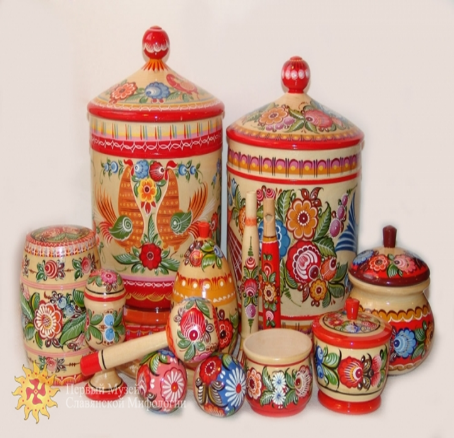 Задачи  темы:
- Показать взаимосвязь народного декоративно - прикладного искусства с русским народным фольклором. 
 -Формирование умения различать стили наиболее известных видов декоративной живописи : хохломской, городецкой, дымковской, гжельской и филимоновской.
-Освоение детьми характерных элементов росписи.
-Развивать творчество, фантазию, ассоциативное мышление и любознательность, наблюдательность и воображение.  Воспитывать уважительное отношение к труду народных мастеров.
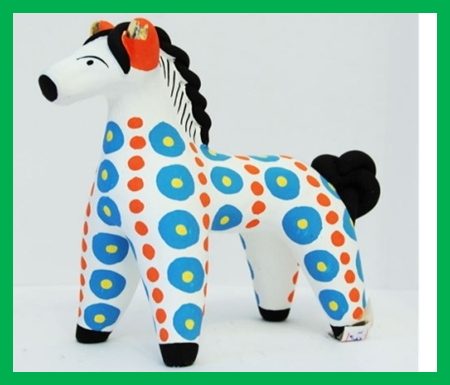 План самообразования:
Перспективное планирование на 2014-2015 г.
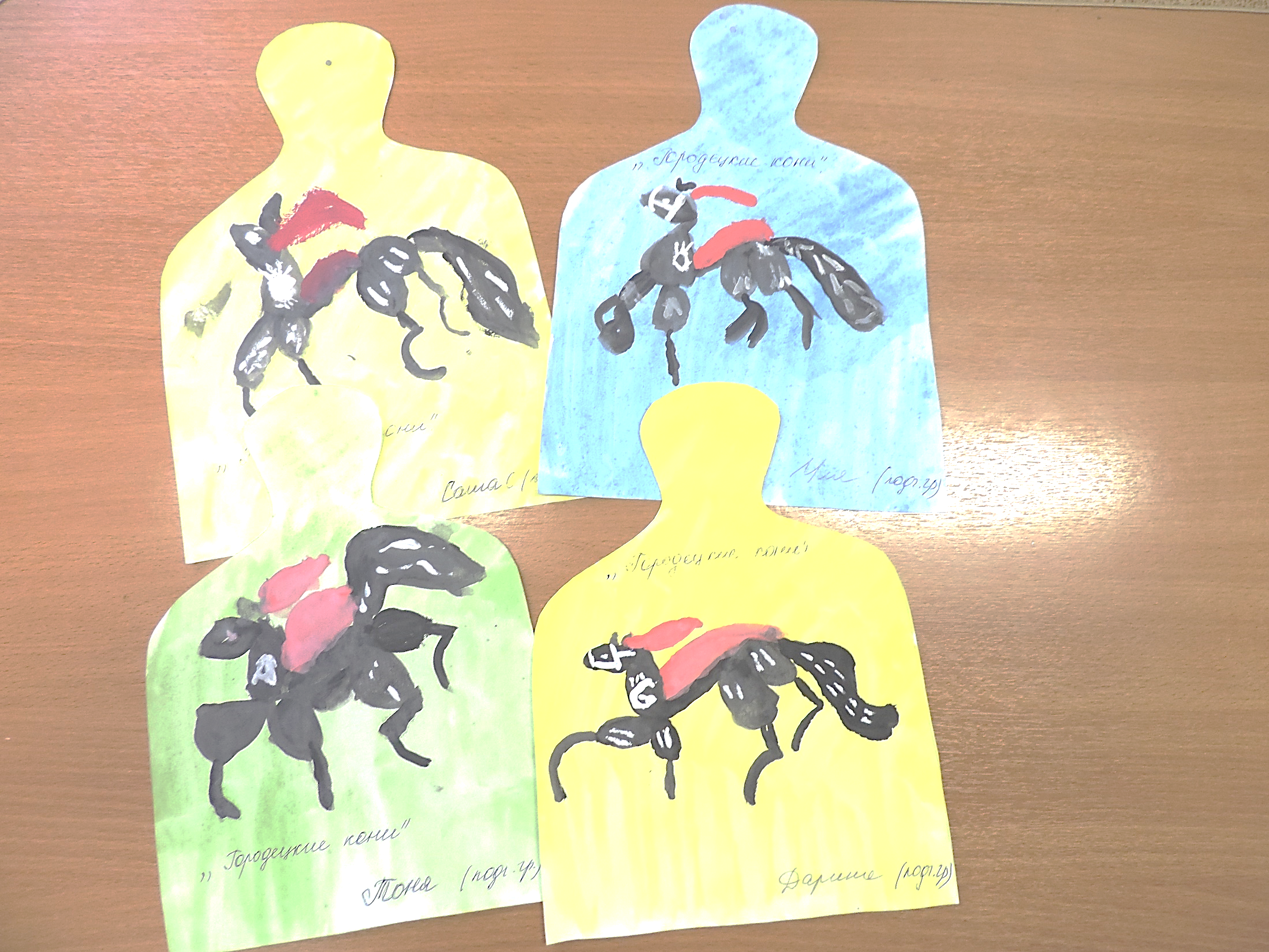 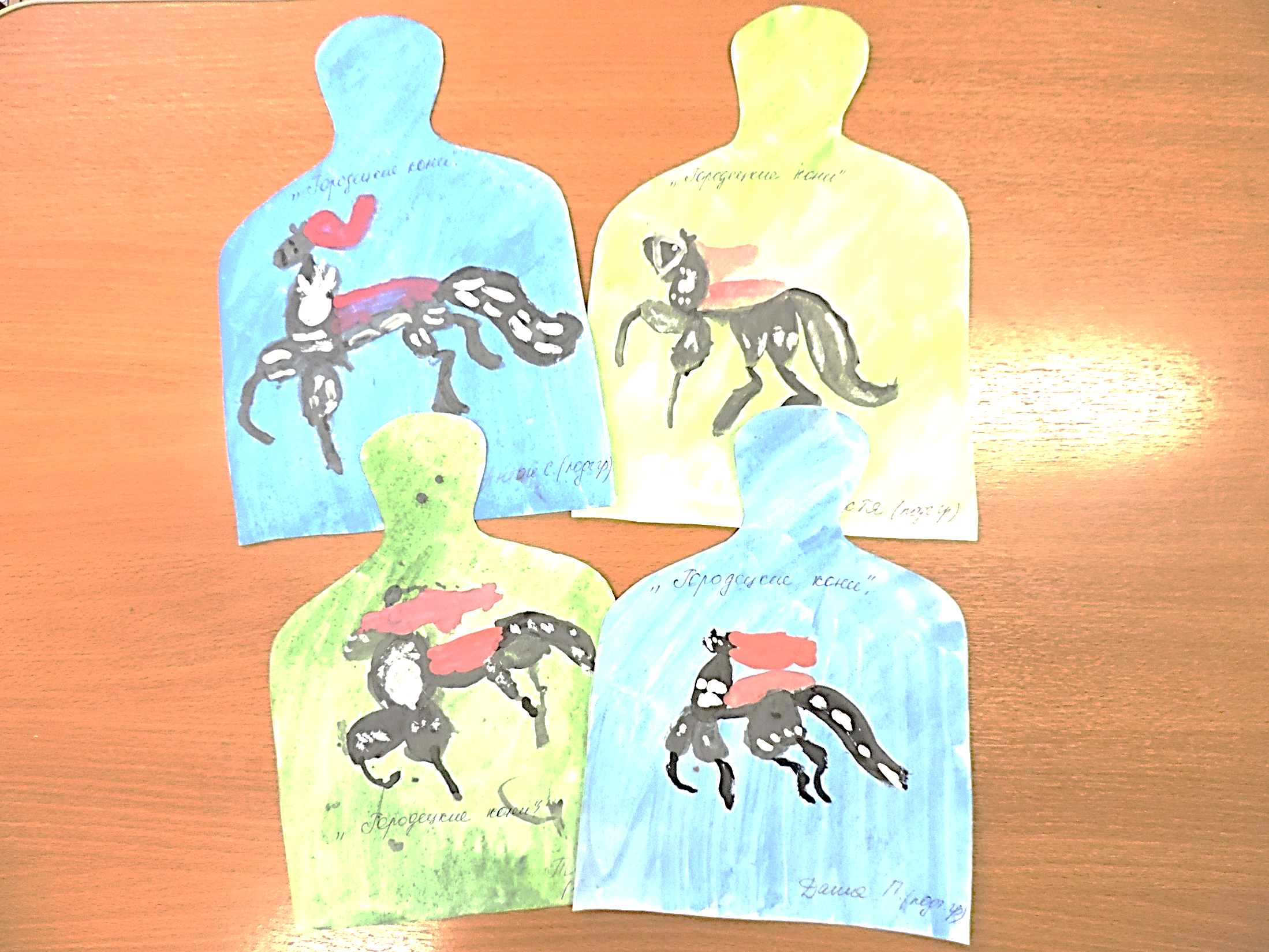 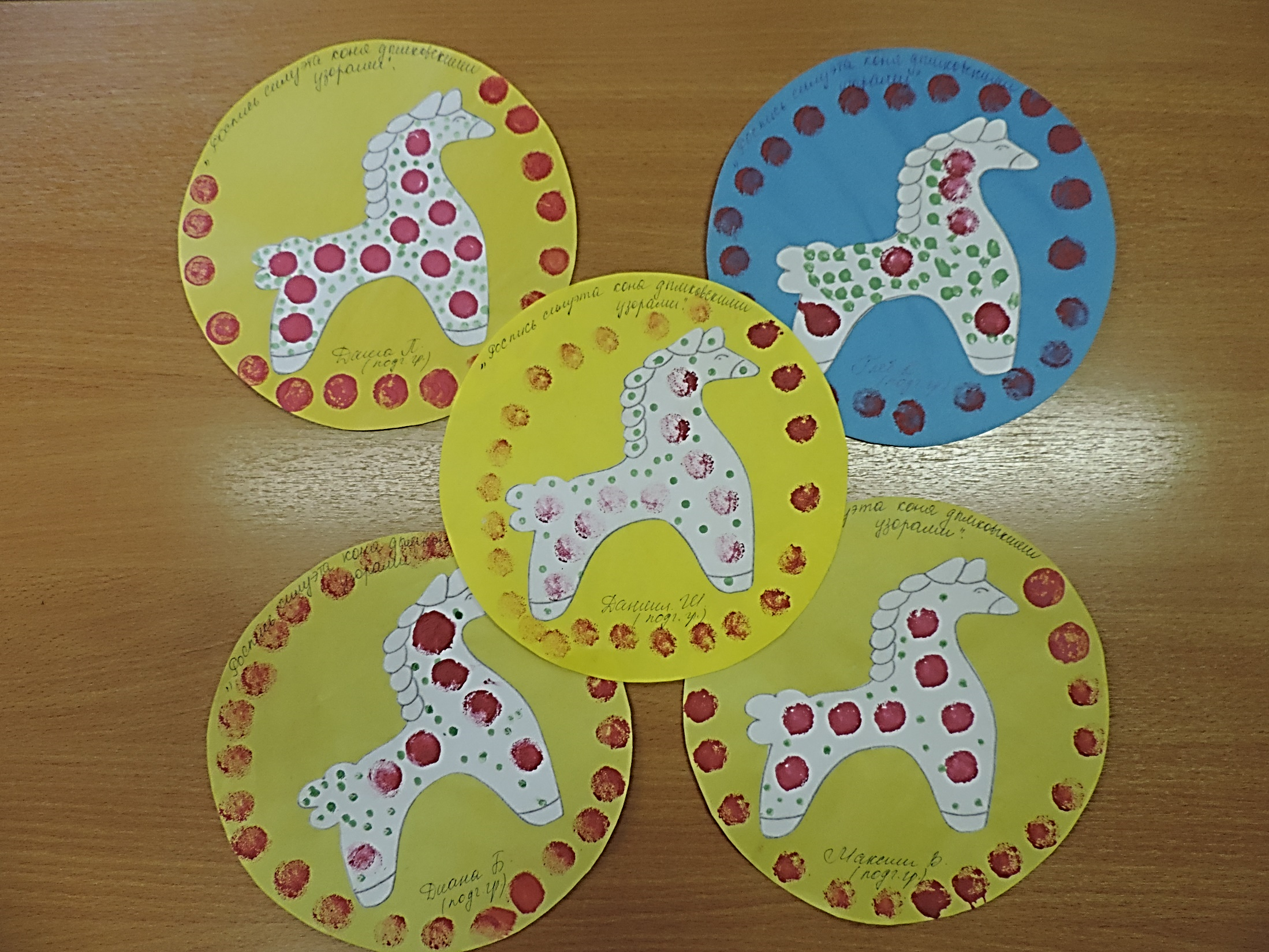 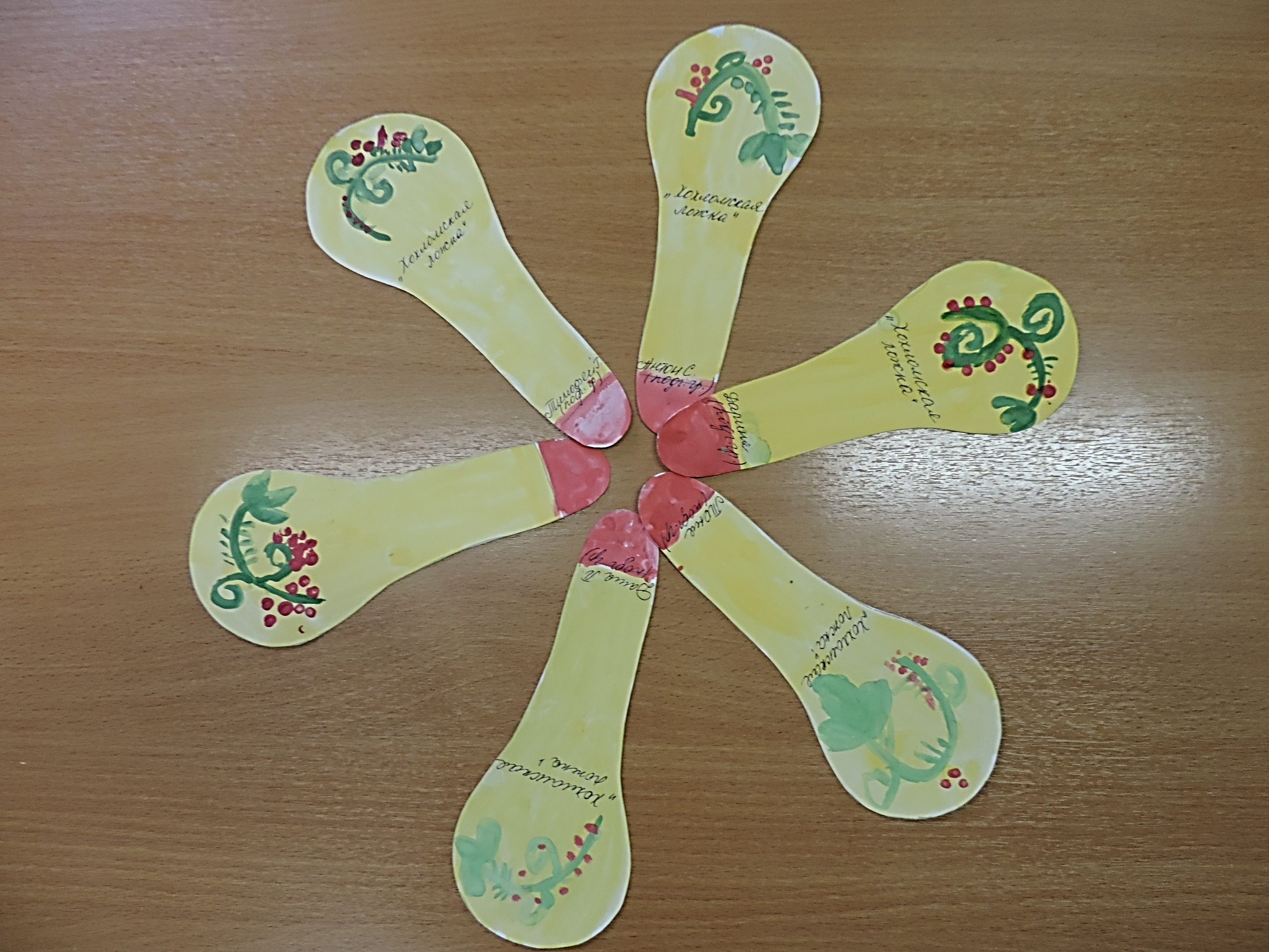 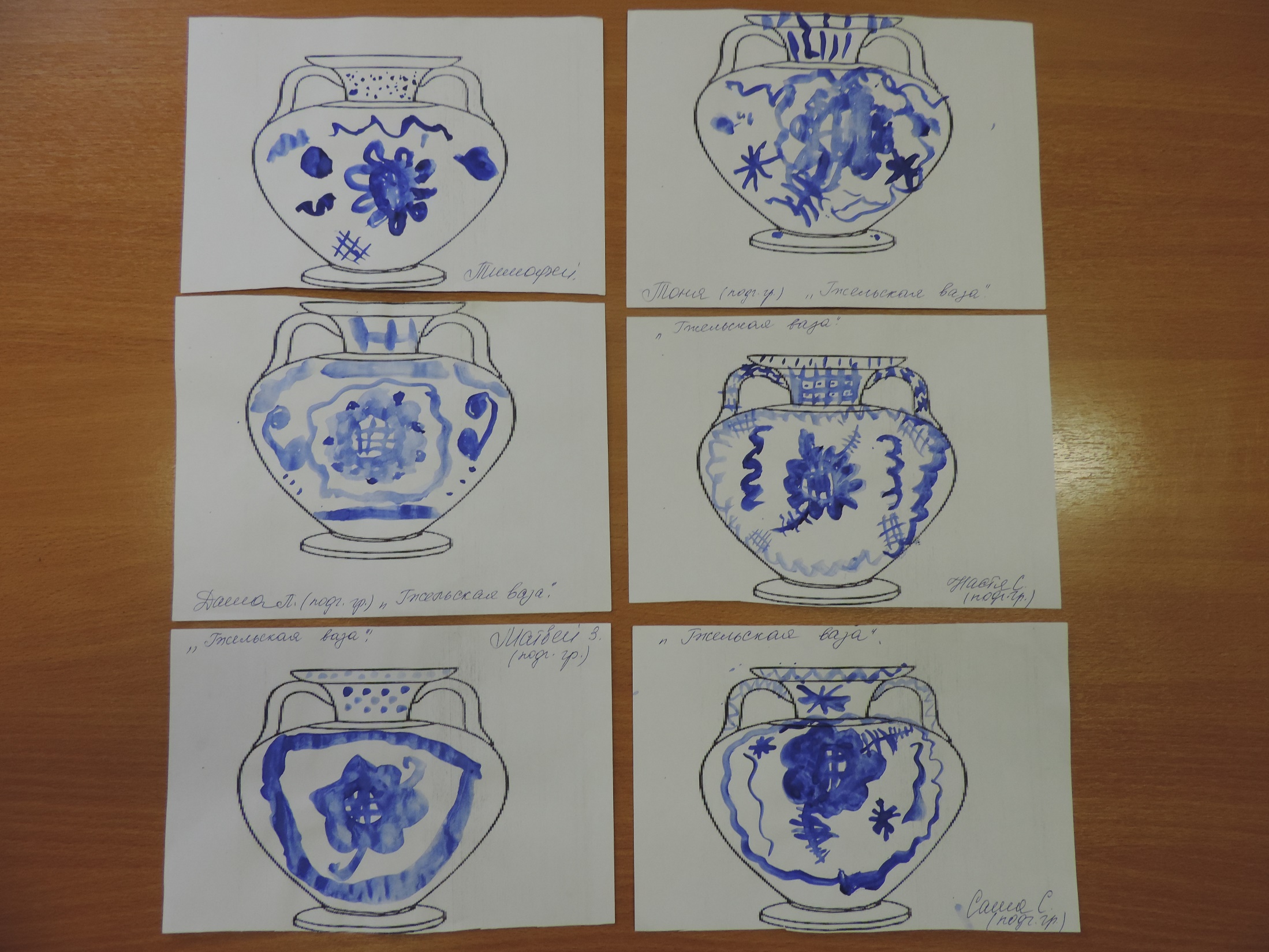 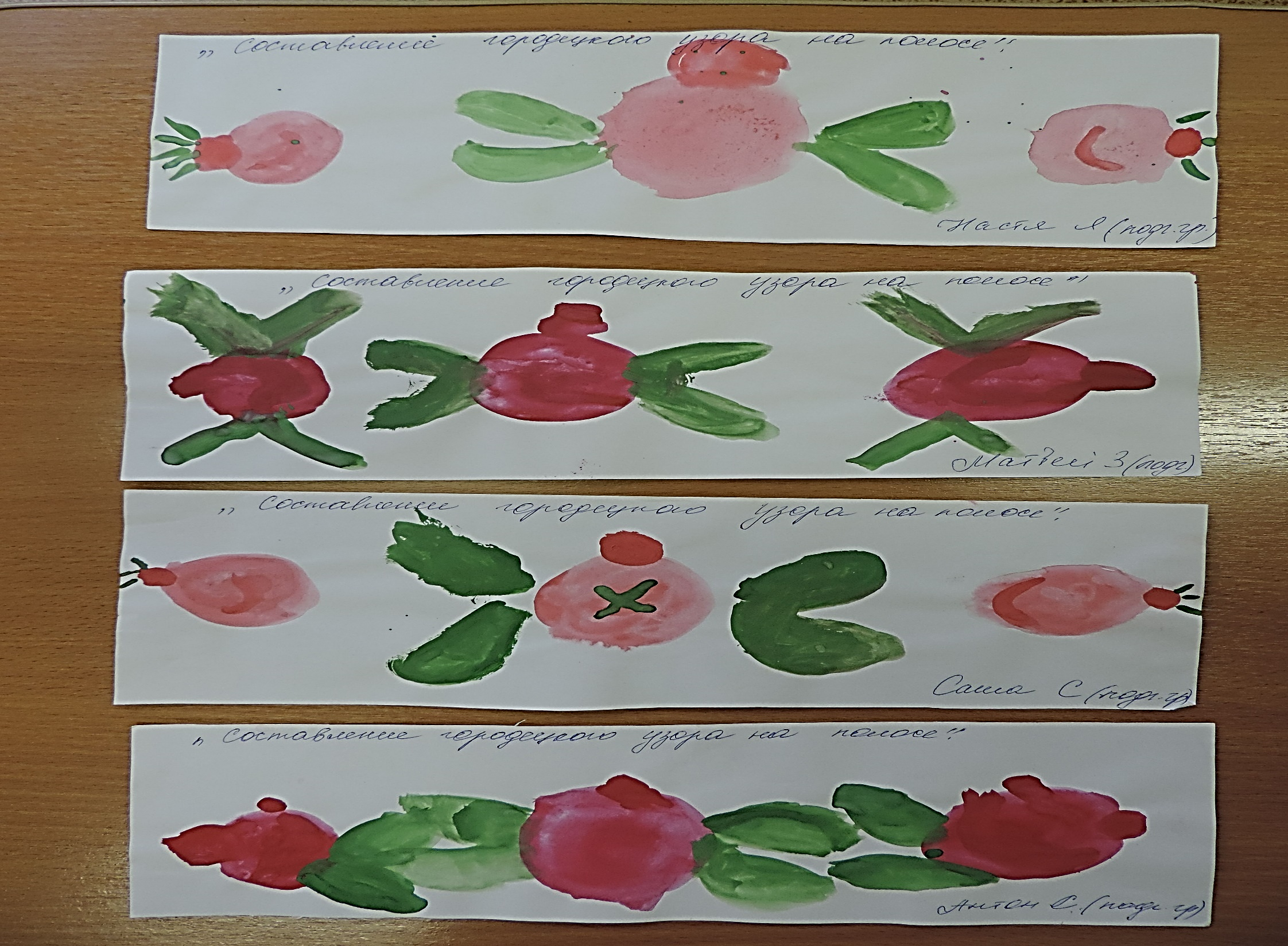 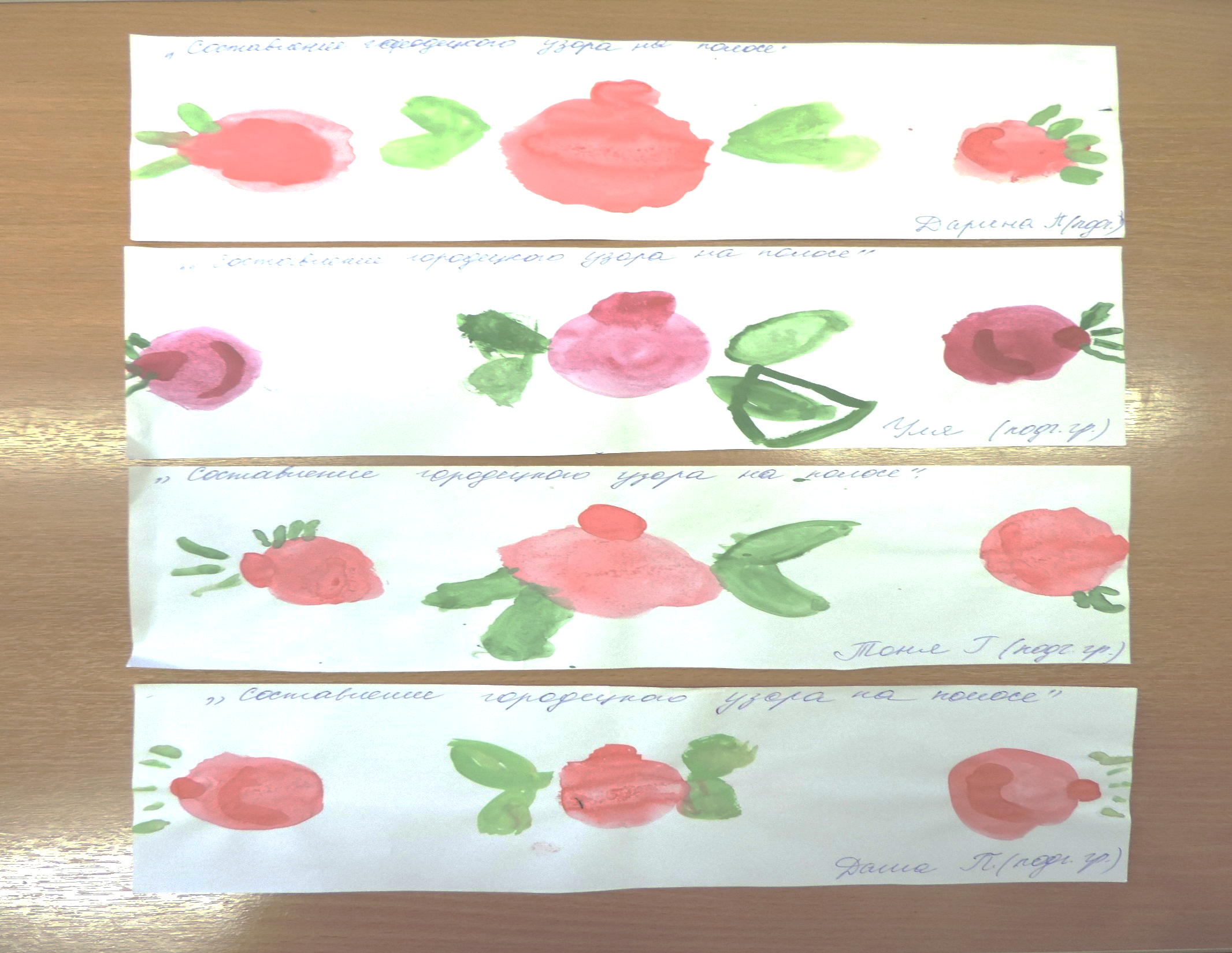 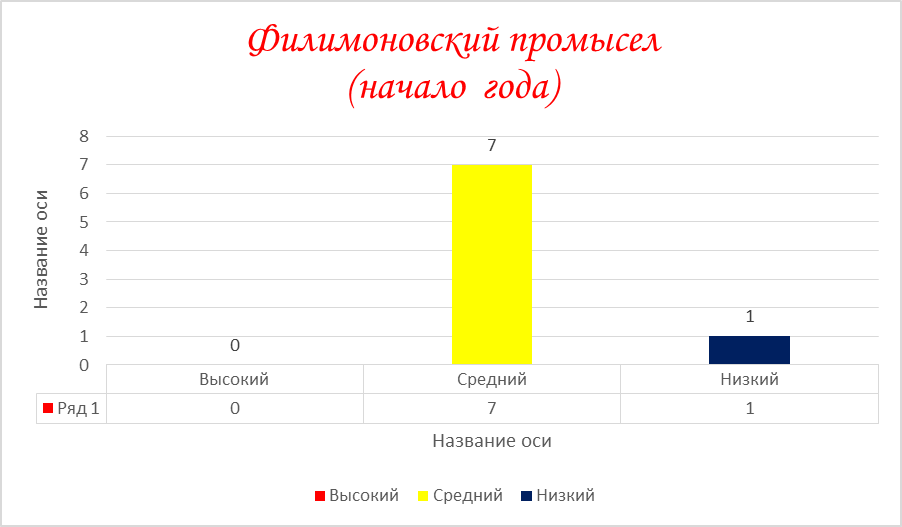 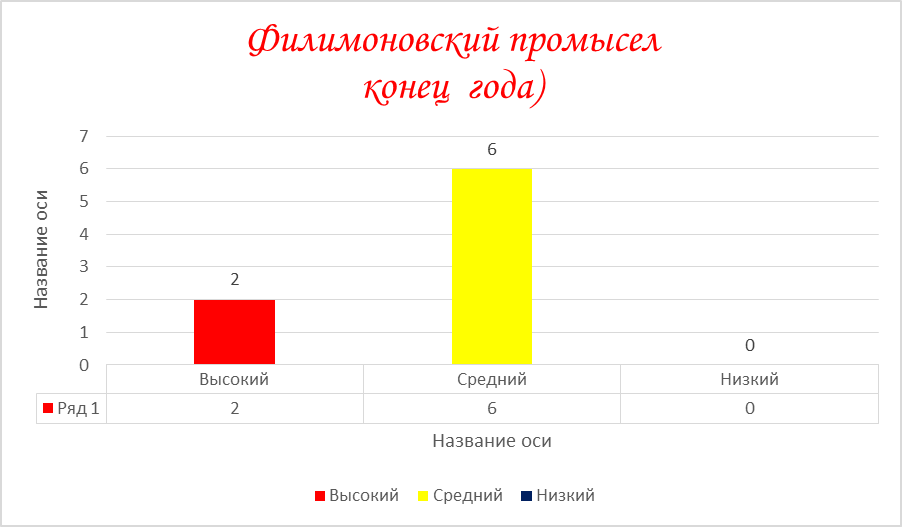 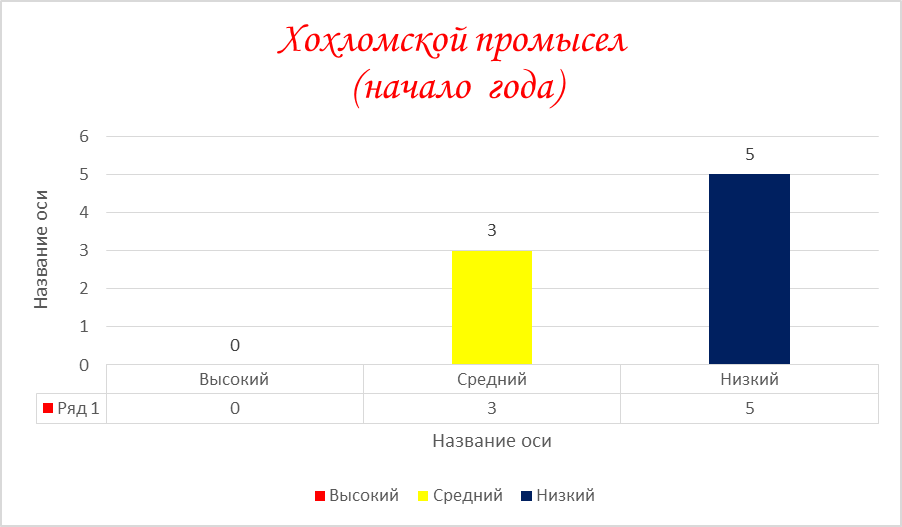 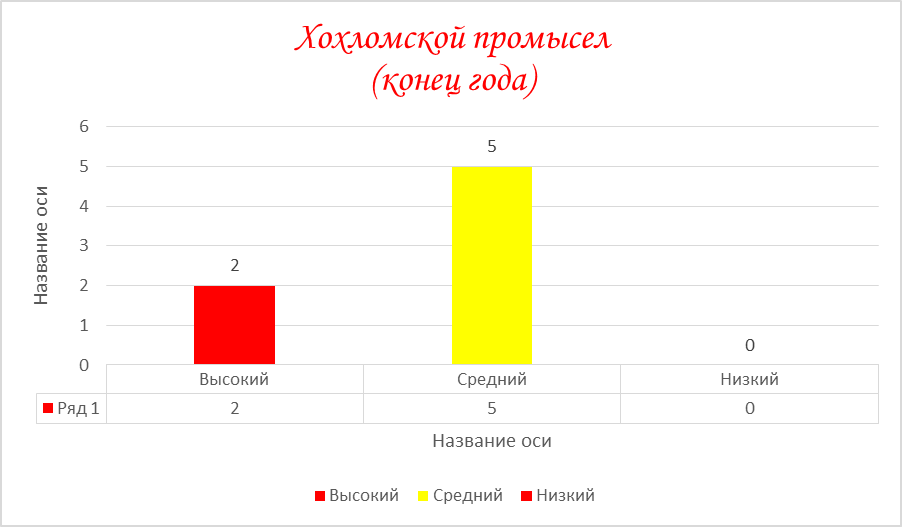 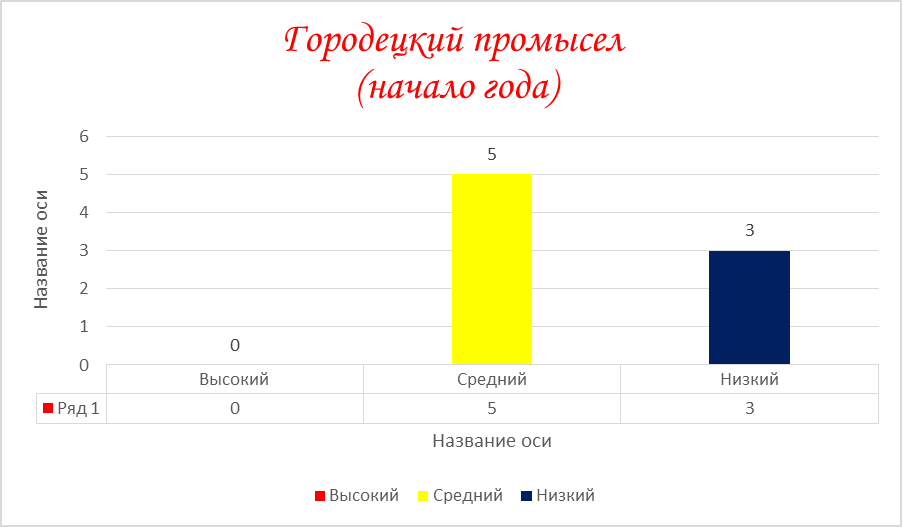 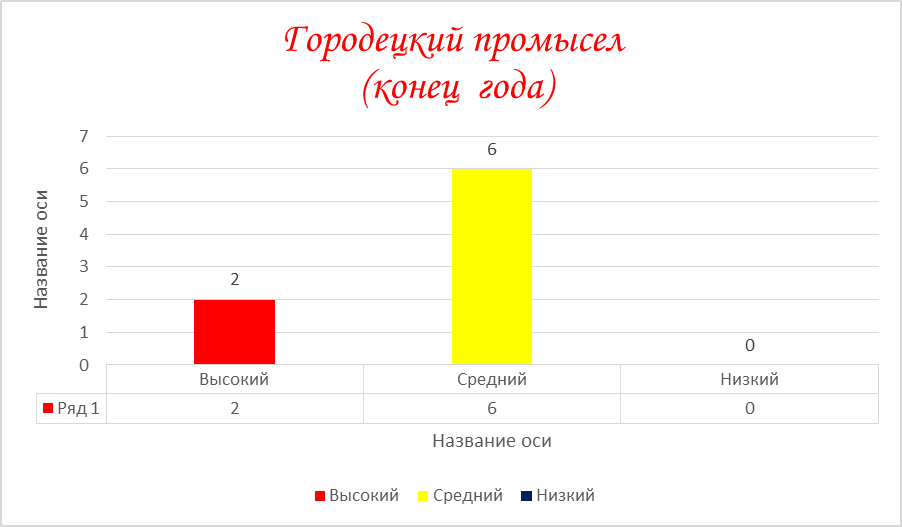 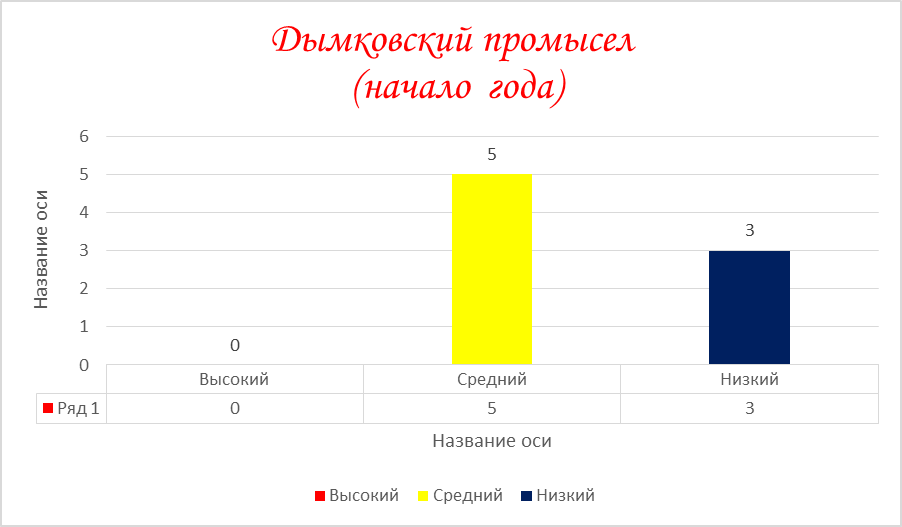 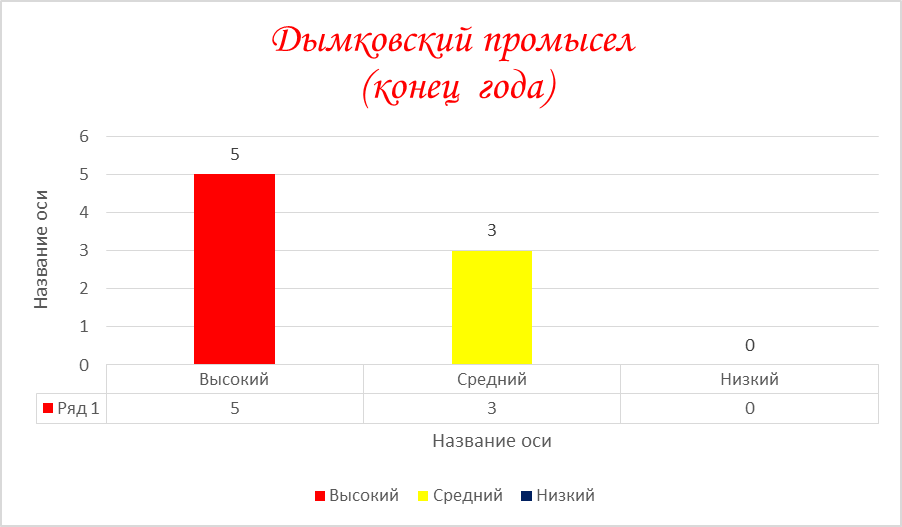 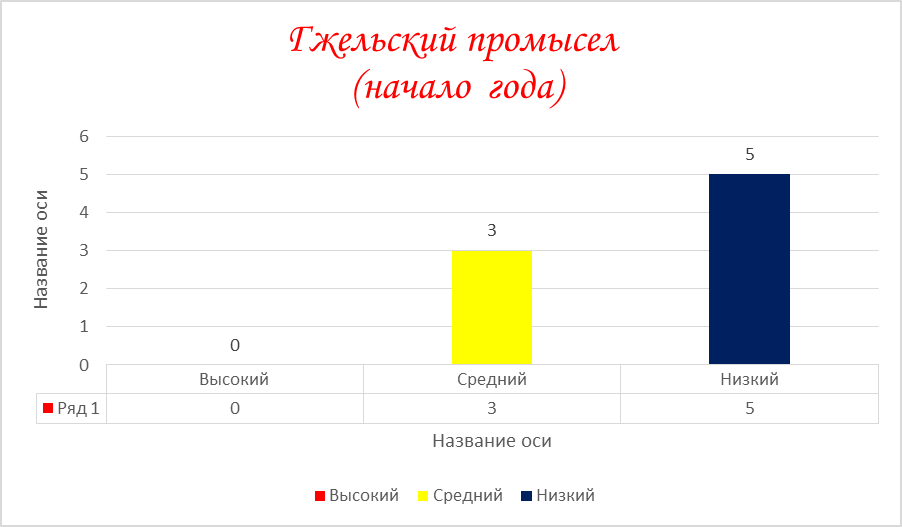 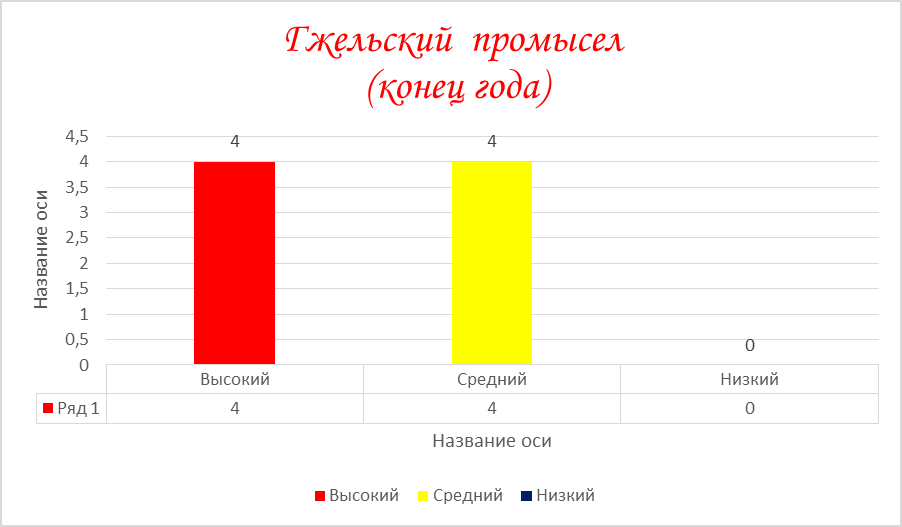 Заключение
В результате проведения комплексной работы по приобщению детей к народному декоративно-прикладному искусству у детей появилось желание больше узнать о творчестве русских мастеров.
Знакомство с произведением народных мастеров, с историей промысла формирует у детей уважение и любовь к Родине, истории своего народа.
Народное искусство способствует развитию эстетического воспитания, развивает творческие способности детей.
Вывод: без знания детей народной культуры не может быть достигнуто полноценное нравственное и патриотическое воспитание ребёнка.
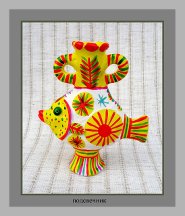 Список литературы
1.  Бударина, Т. А. Знакомство детей с русским народным творчеством. Методическое пособие / Т. А. Бударина, О. Н. Корепанова.
2. Детские частушки, шутки, прибаутки. Популярное пособие для родителей и педагогов / сост. : Бахметьева Т. И., Соколова Т.  
3. Истоки русской народной культуры в детском саду / Авт. - сост. И. Г. Гаврилова. 
4. Тихонова, М. В., Красна изба. Знакомство детей с русским народным искусством, ремеслами, бытом в музее/ М. В. Тихонова, Н. С. Смирнова, 
5. Федорова, Г. П. На златом крыльце сидели. Игры, занятия, частушки, песни, потешки для детей дошкольного возраста.
6. Алёшина С.И. «Патриотическое воспитание дошкольников» 
7. Грибовская А.А. Народное искусство и детское творчество. 
8. Грибовская А.А. Обучение дошкольников декоративному рисованию, лепке, аппликации. 
9. Князева О.А., Маханева М.Д. Приобщение детей к истокам русской народной культуры. 
10. Народное искусство в воспитании детей. / Под ред. Комаровой Т.С. 
11. Скоролупова О.А. Знакомство детей старшего дошкольного возраста с русским народным декоративно-прикладным искусством.